2U4G_C621WS PCIE SOP
A. Update 2U4G_SWB retimer FW
A-1 Power on the system and enter to BIOS A-2 Program retimer1 FW:Connect fixture to RT_H1 header
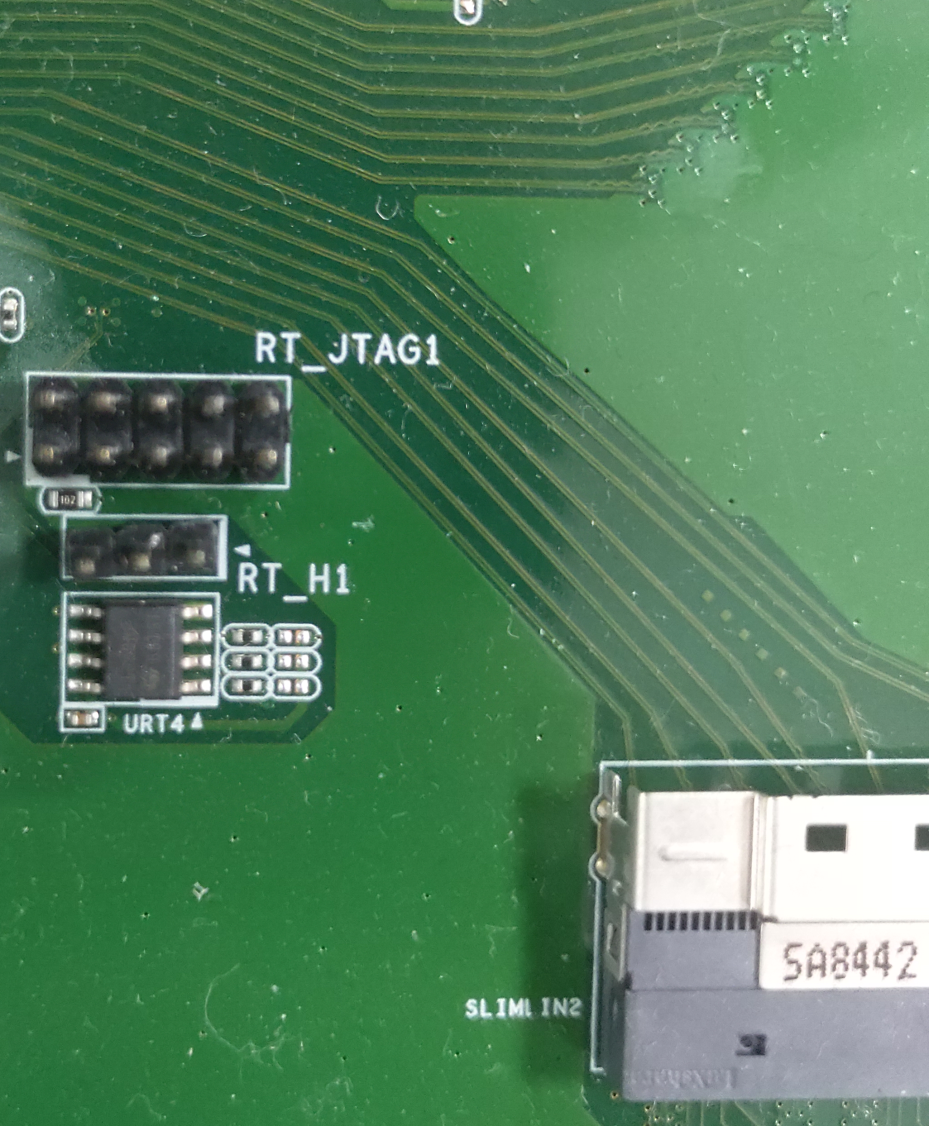 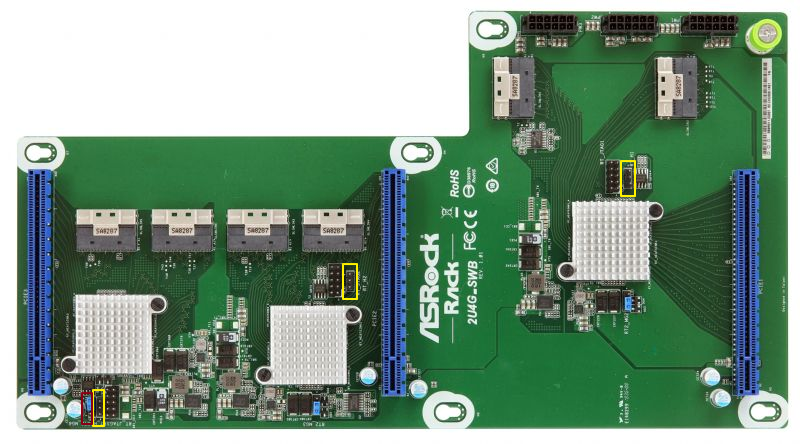 Orange cable to Pin 1
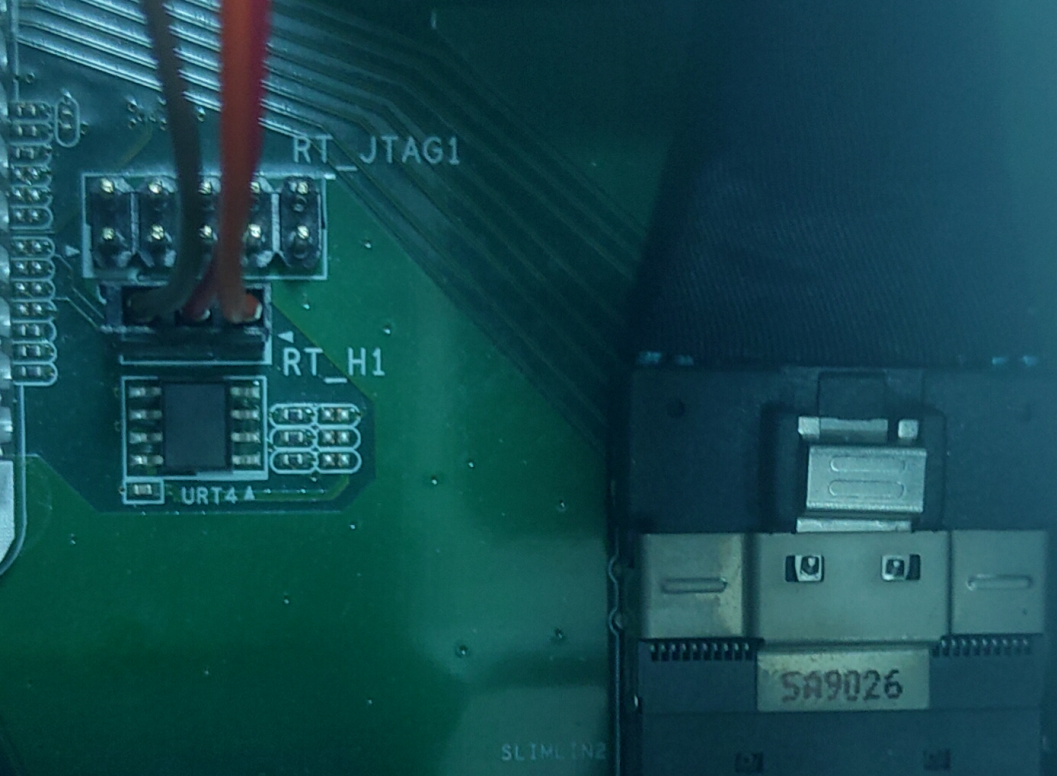 A-3 Execute retimer tool in client windows
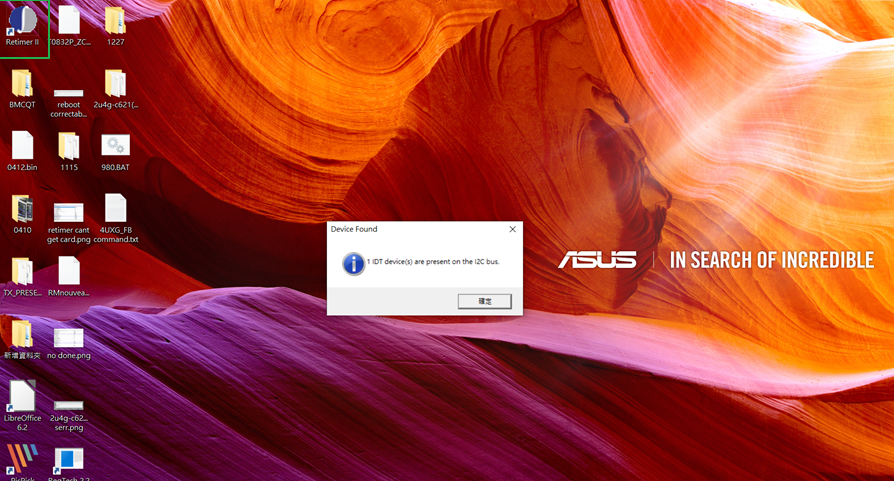 A-4 Select EPROM->Program
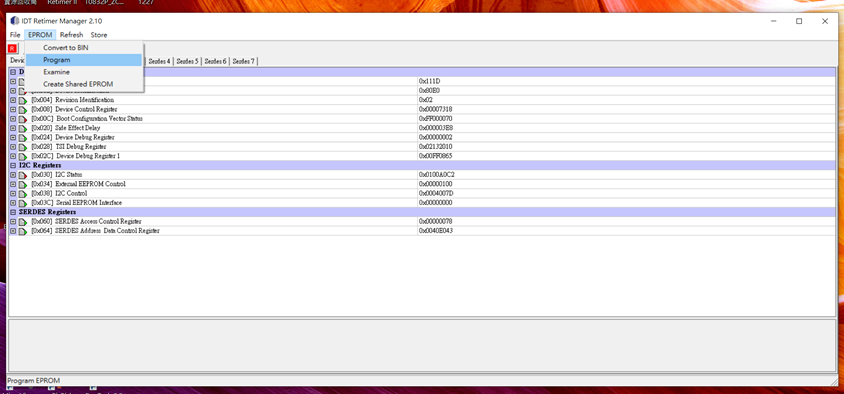 A-5 Programming
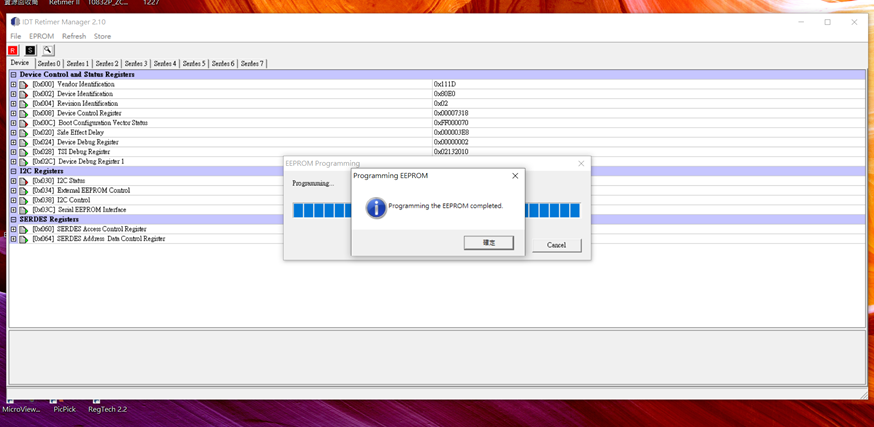 A-6 Program retimer2 FW:Connect fixture to RT_H2 header
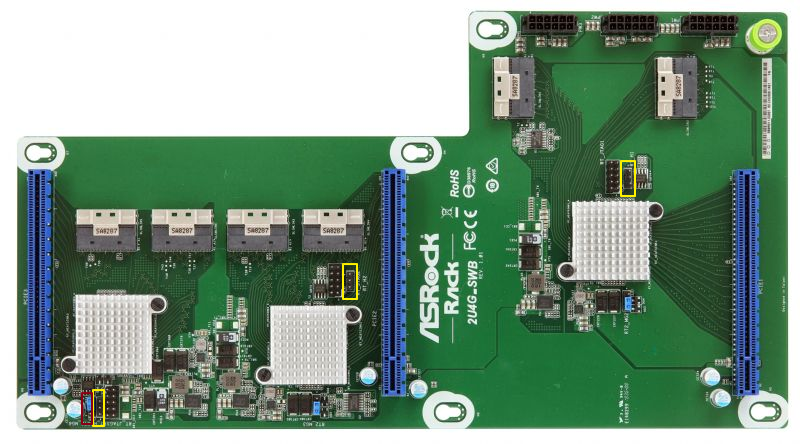 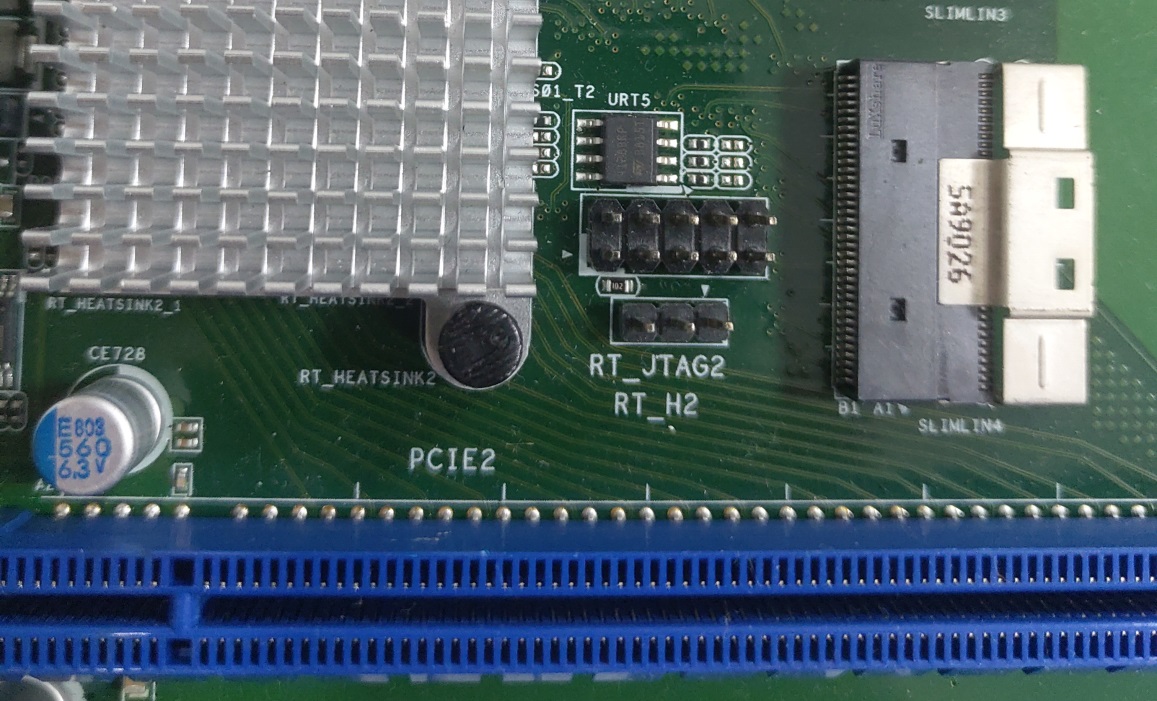 Orange cable to Pin 1
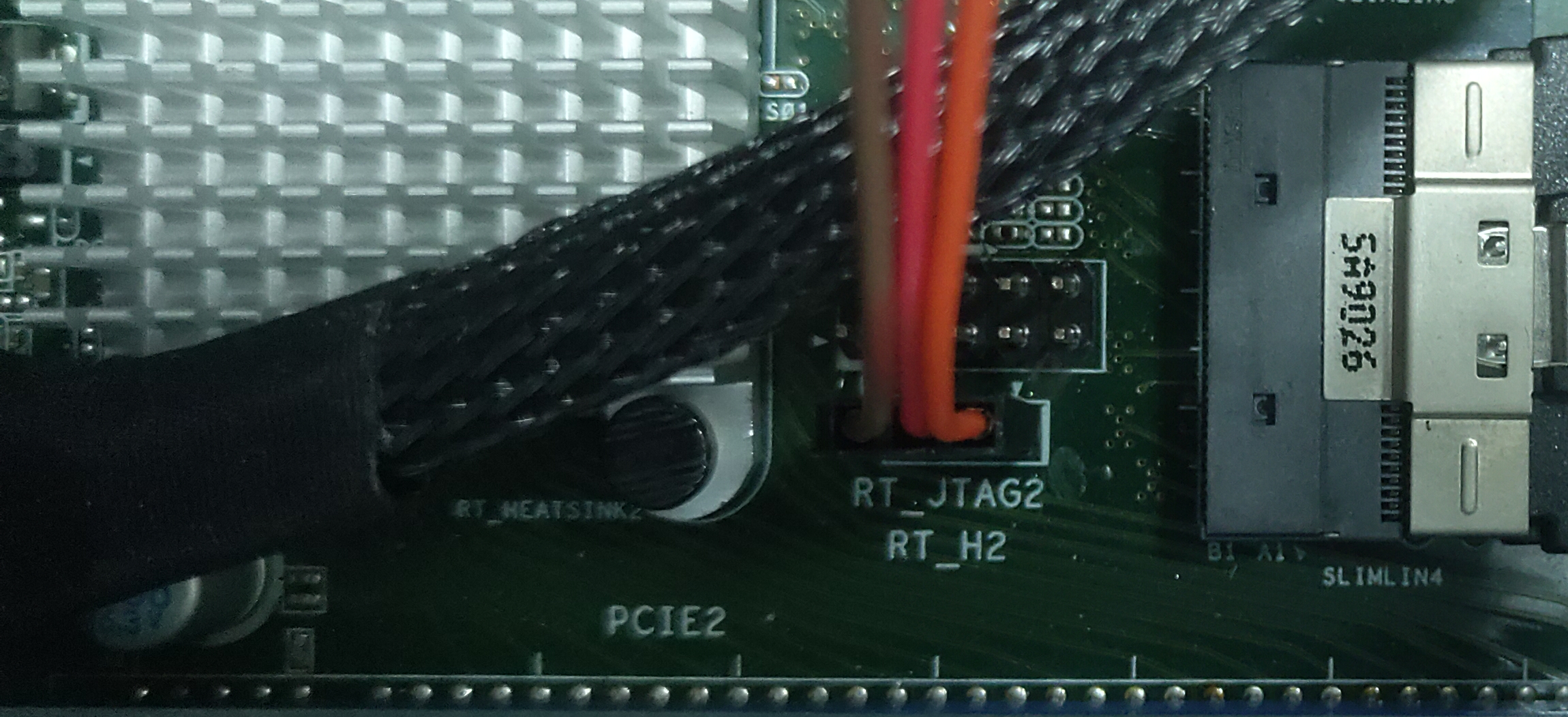 A-7 Execute retimer tool in client windows
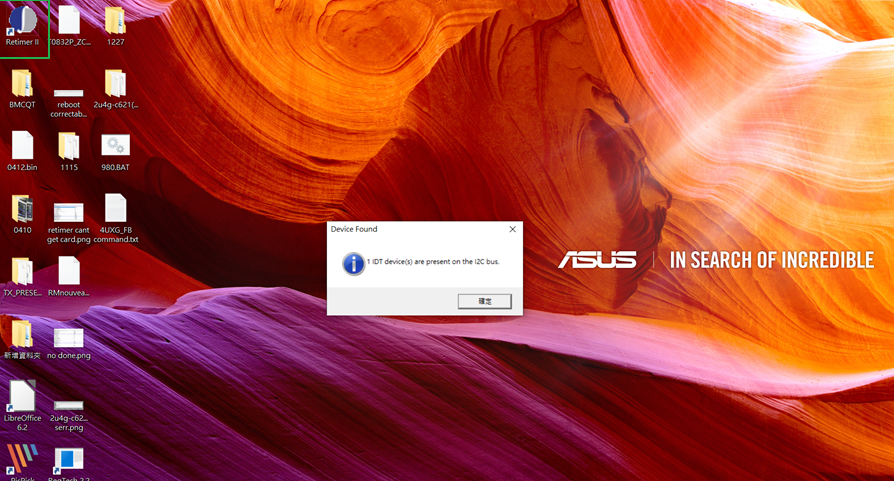 A-8 Select EPROM->Program
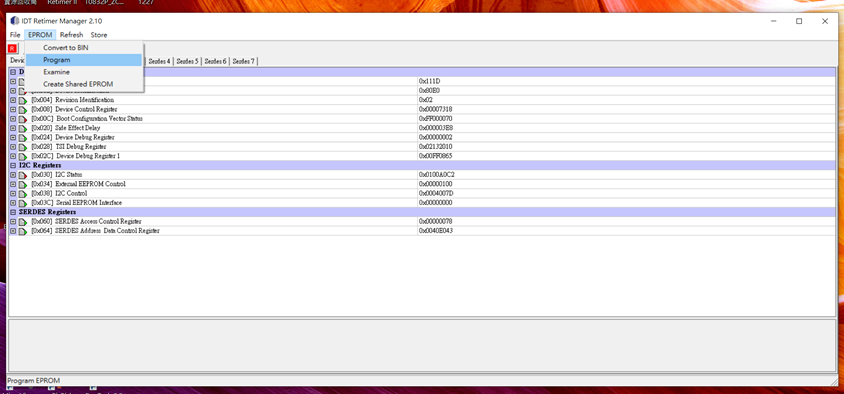 A-9 Programming
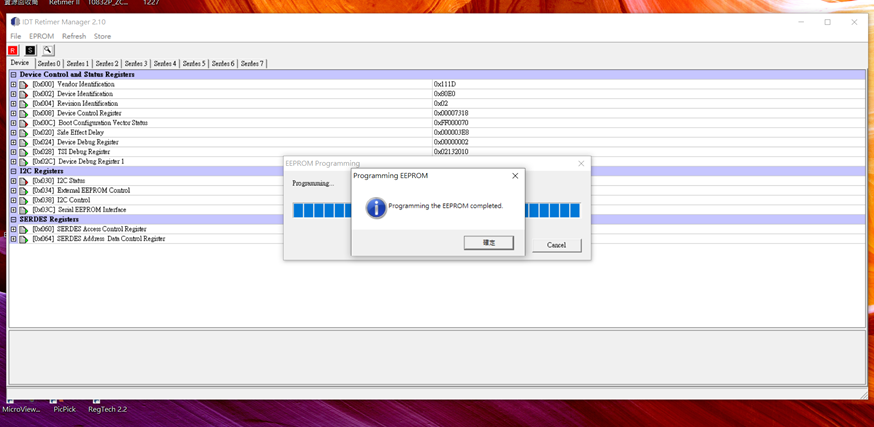 A-10 Program retimer3 FW:Connect fixture to RT_H3 header
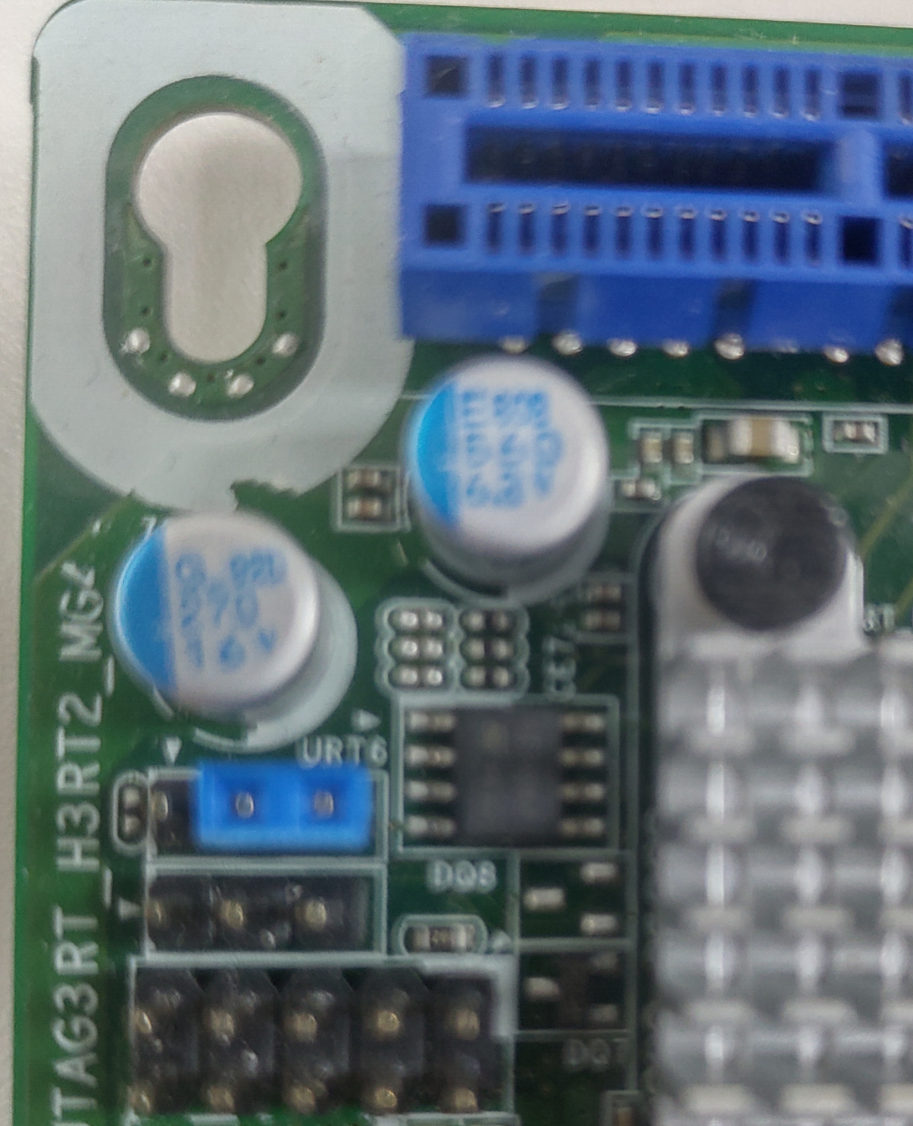 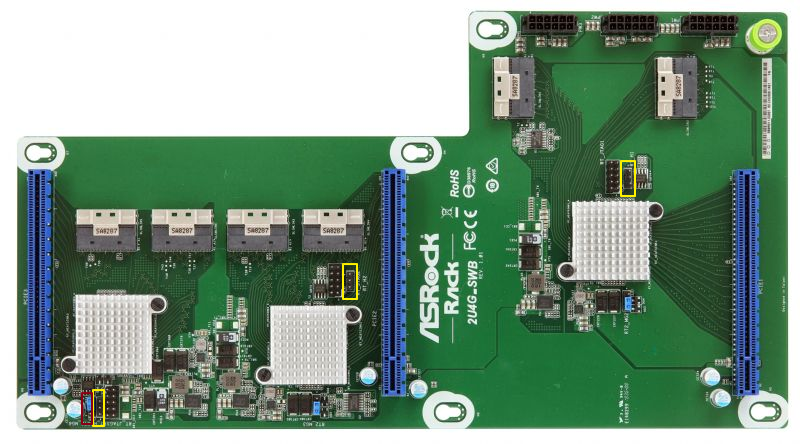 Orange cable to Pin 1
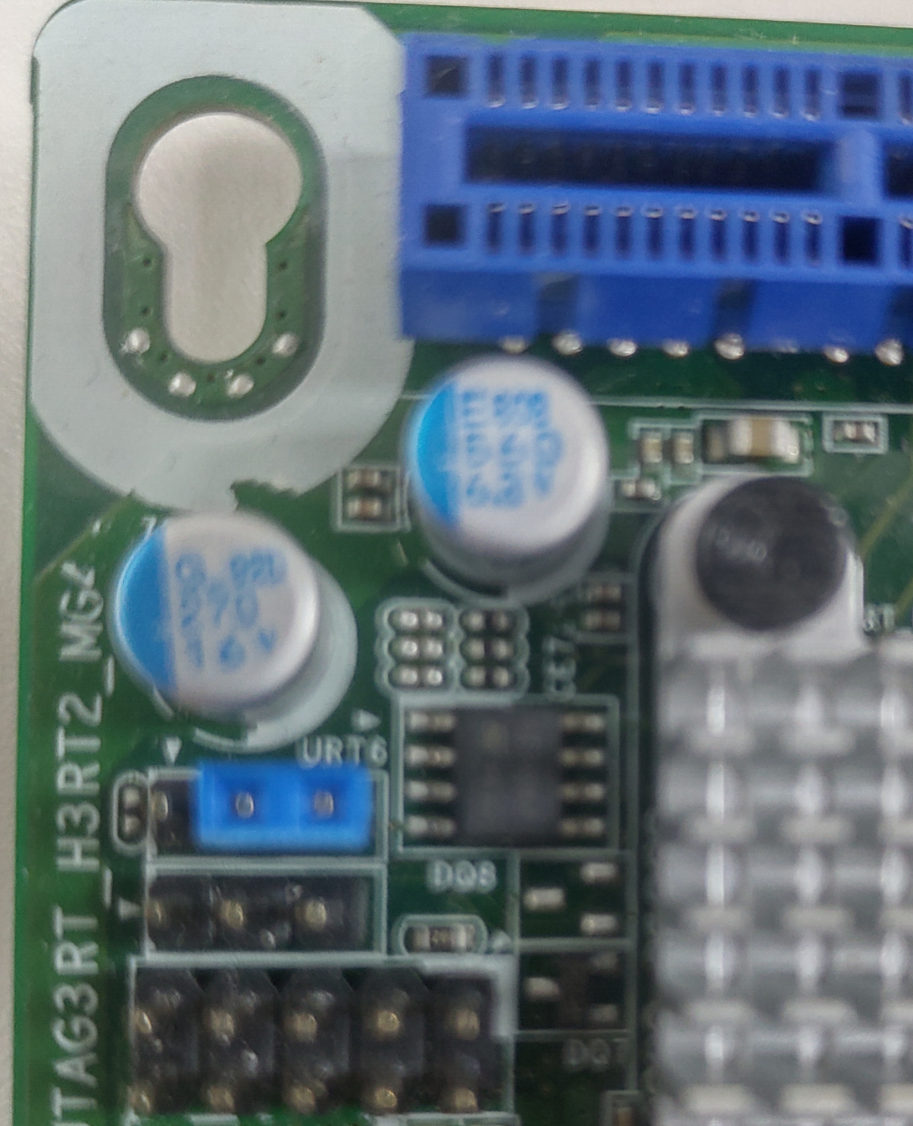 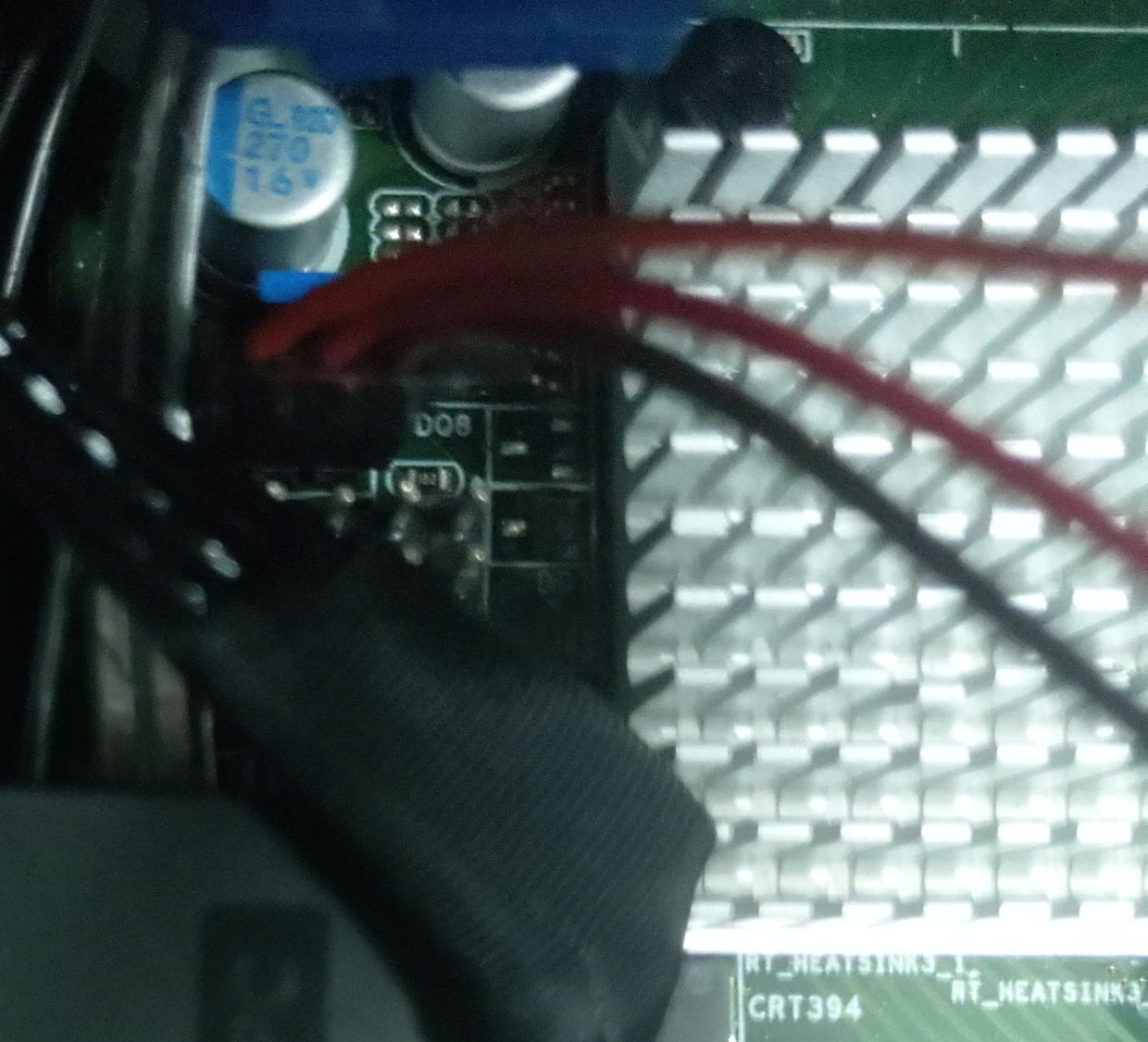 A-11 Execute retimer tool in client windows
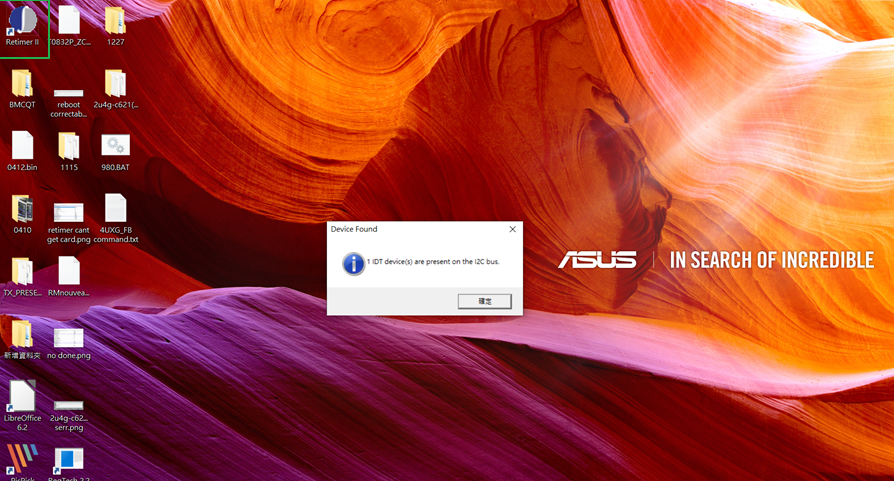 A-12 Select EPROM->Program
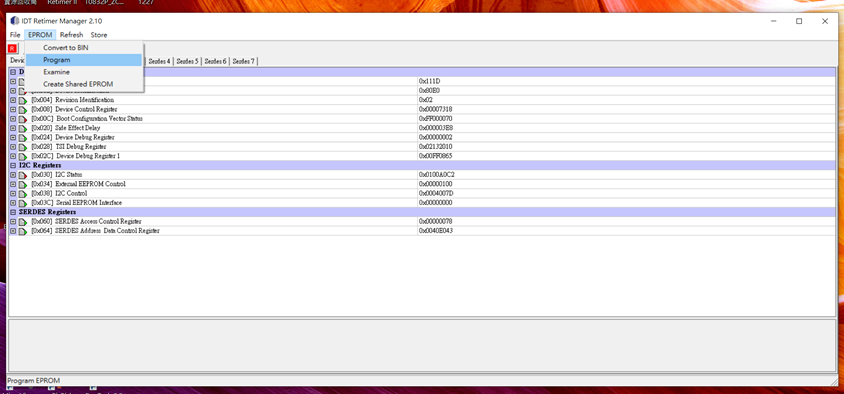 A-13 Programming
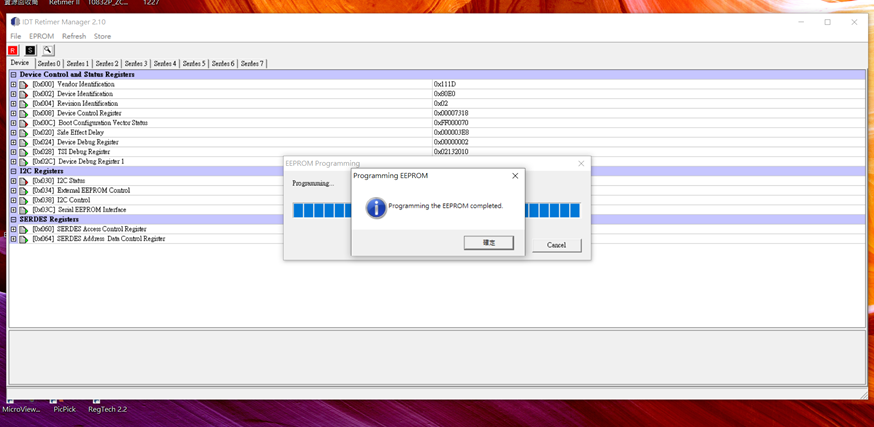 A-14 Power off the system
A-15 Power on and check the FW info.
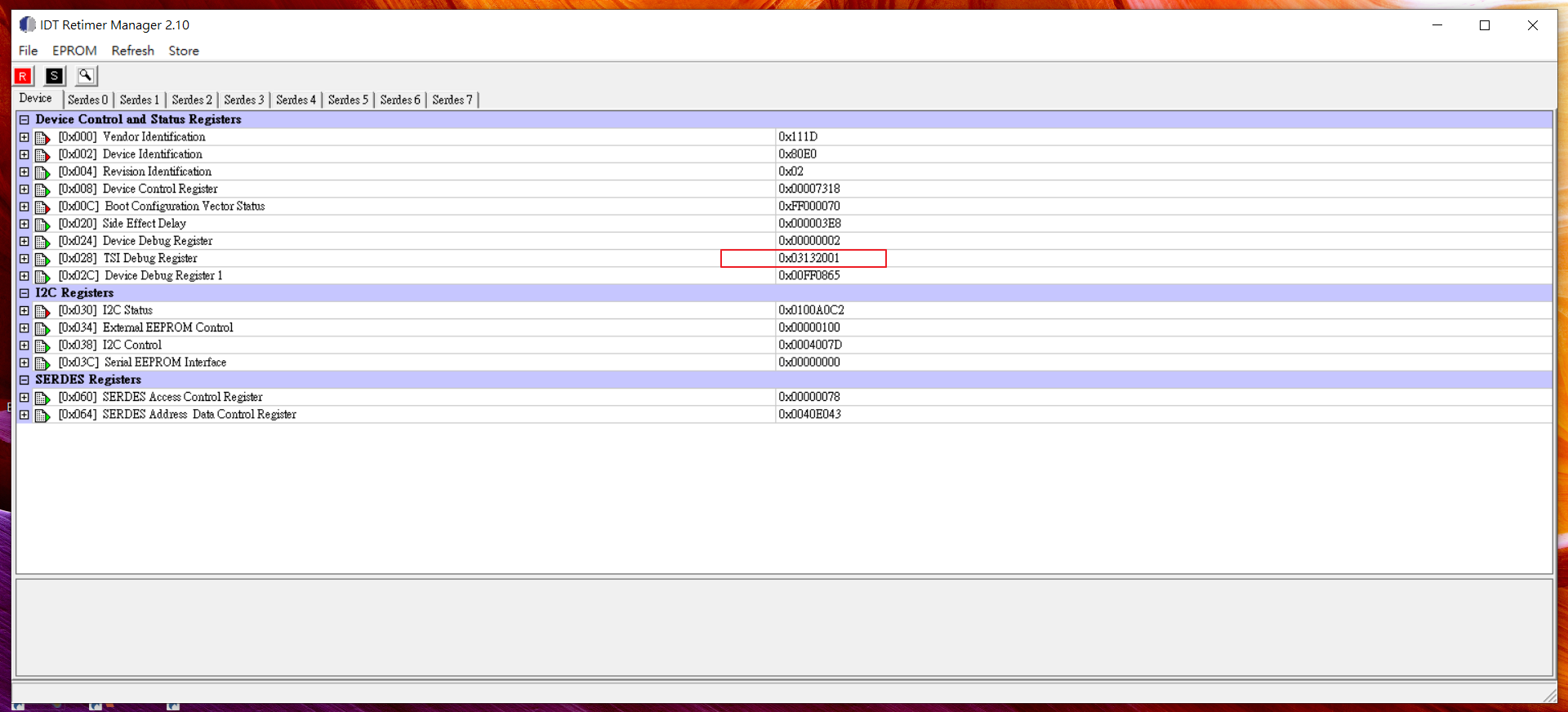 B. Slimline cable routing
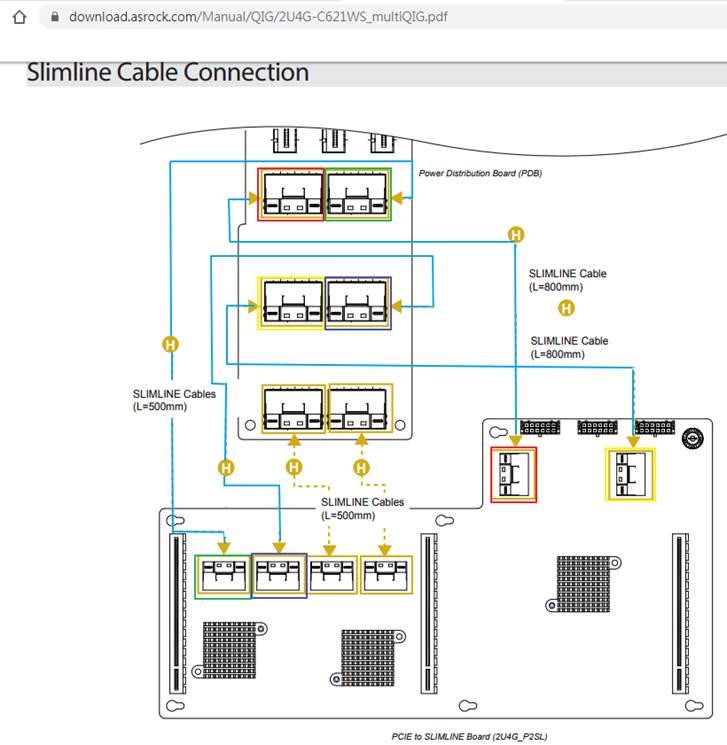 Please refer picture to 
re-connect slimline cable to perform better singal